CÂU HỎI TÌNH HUỐNG
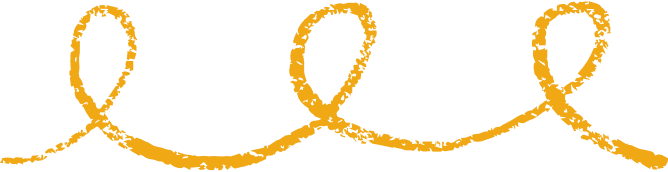 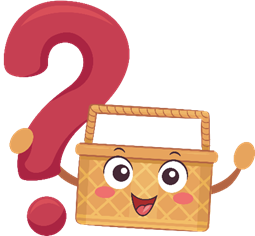 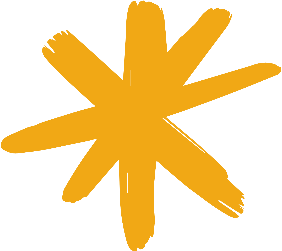 Một khu đất hình tam giác vuông tiếp giáp với hai thửa ruộng hình vuông có diện tích như hình bên.
Khu đất hình tam giác vuông có chu vi bằng chu vi thửa ruộng bé không?
Kiểm tra bằng cách nào?
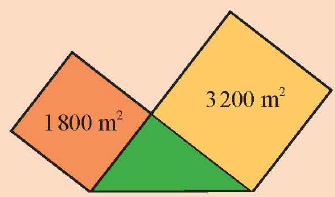 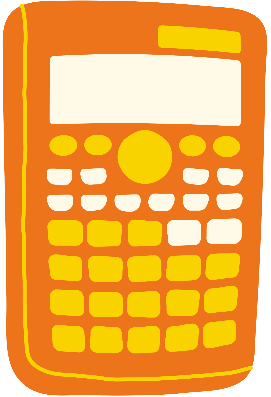 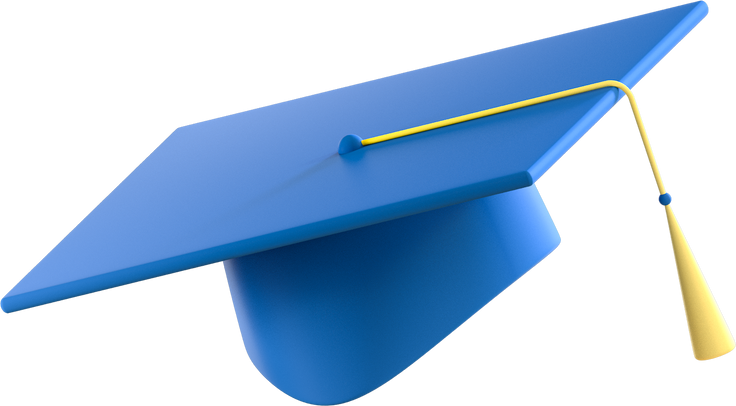 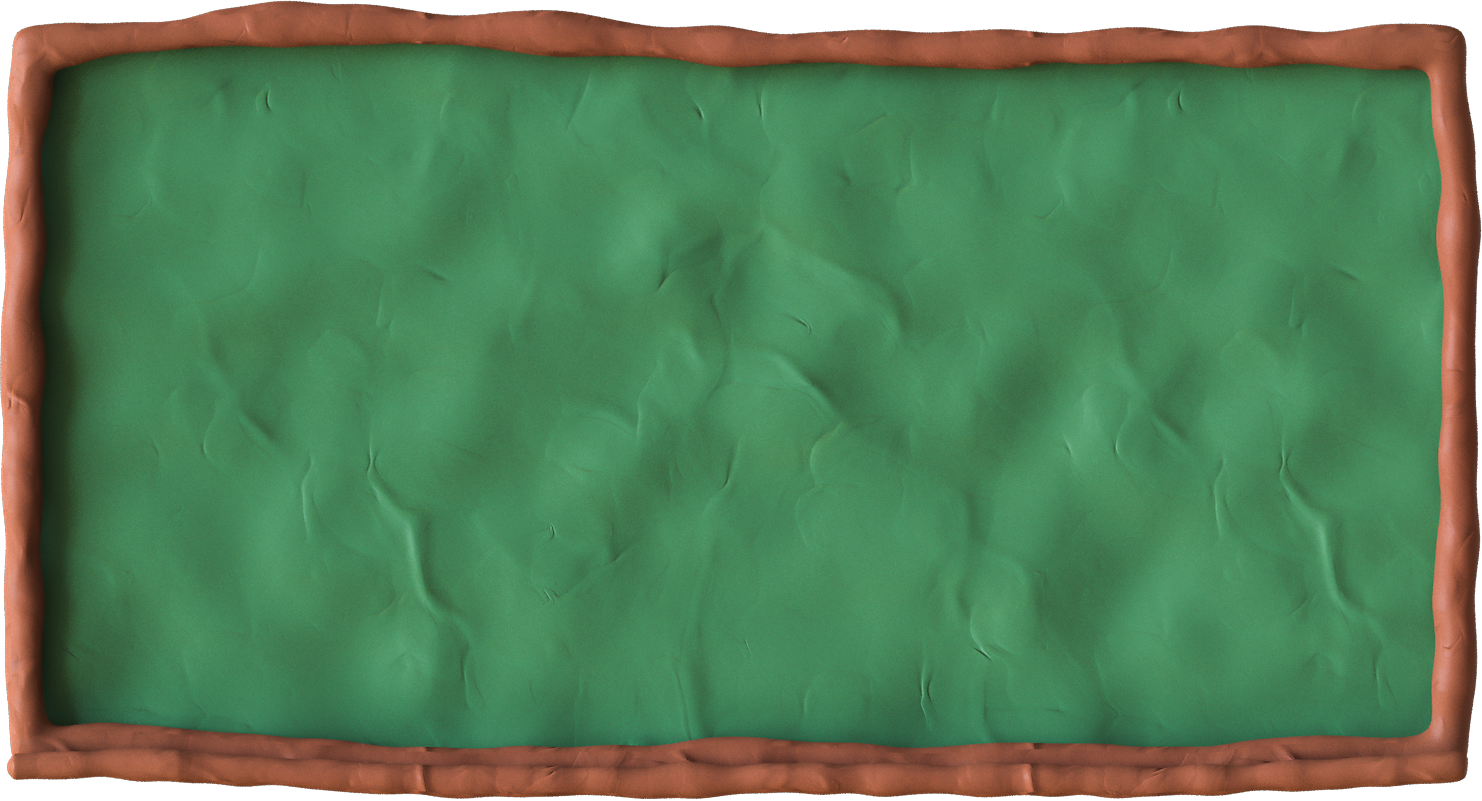 CHƯƠNG 3: CĂN THỨC
BÀI 4: BIẾN ĐỔI BIỂU THỨC CHỨA CĂN THỨC BẬC 2
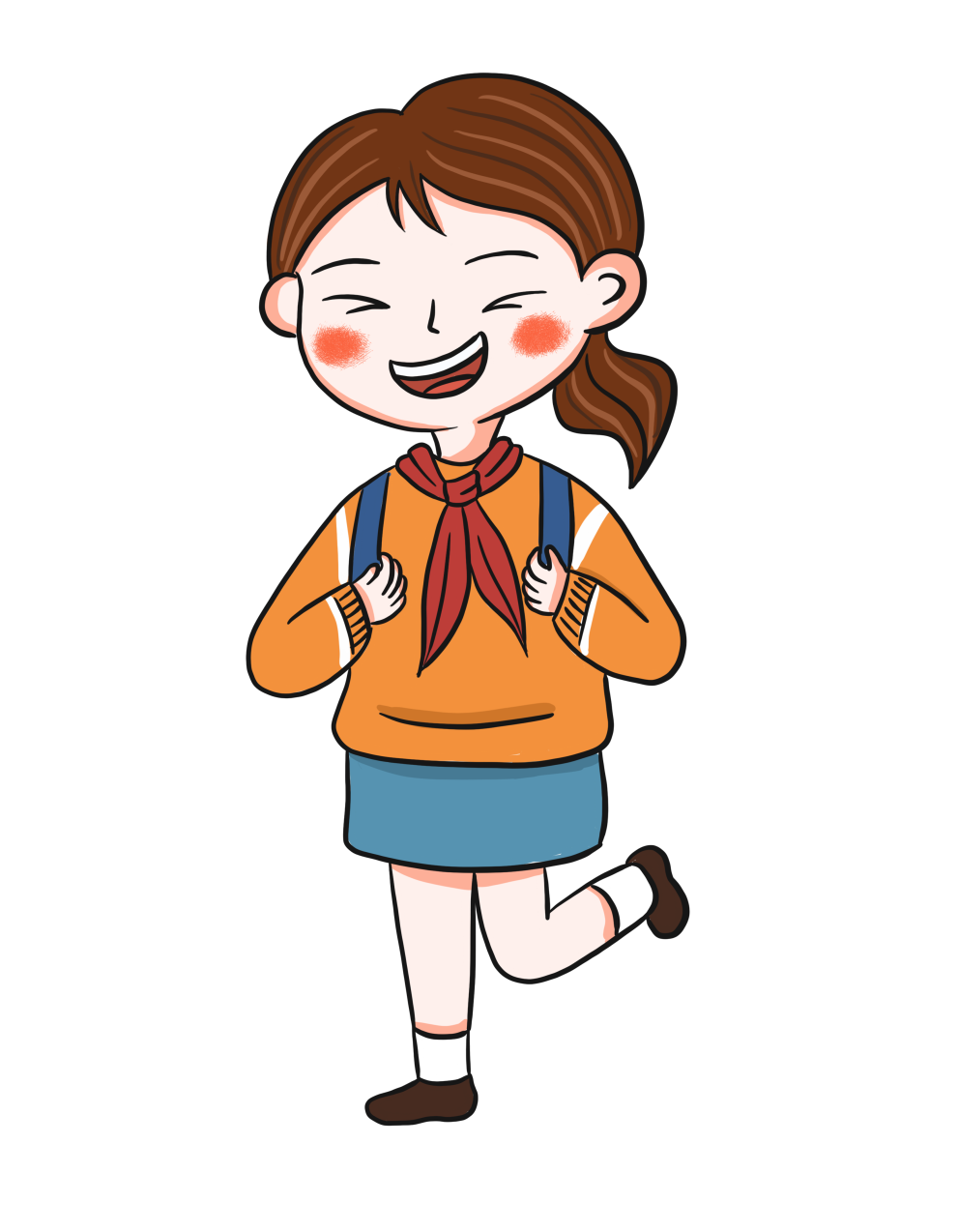 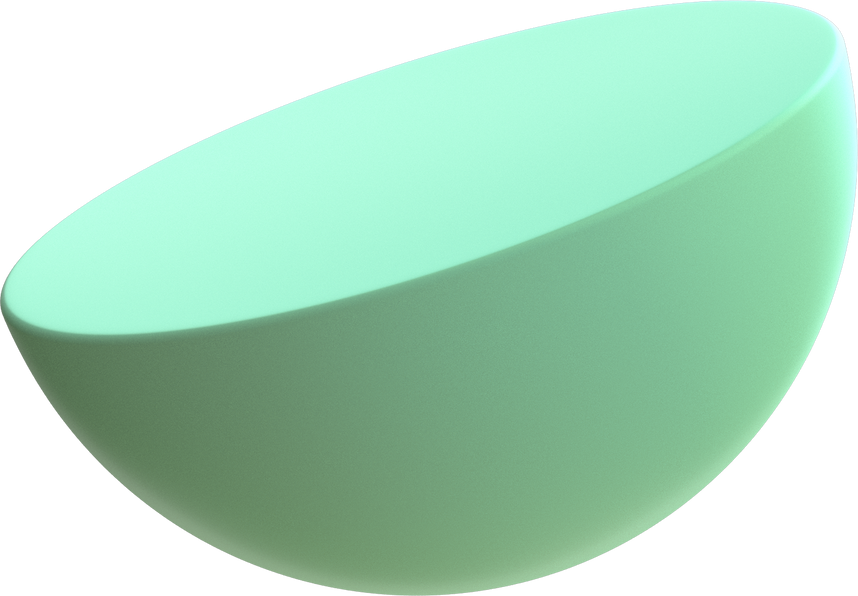 NỘI DUNG BÀI HỌC
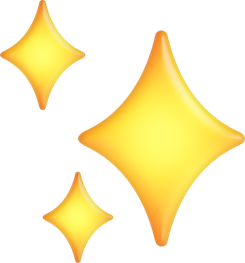 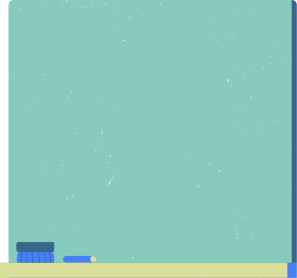 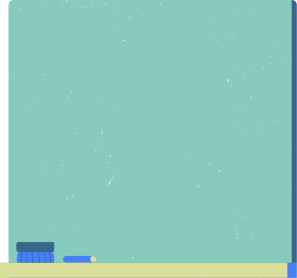 1
2
TRỤC CĂN THỨC Ở MẪU
RÚT GỌN BIỂU THỨC CHỨA CĂN THỨC BẬC 2
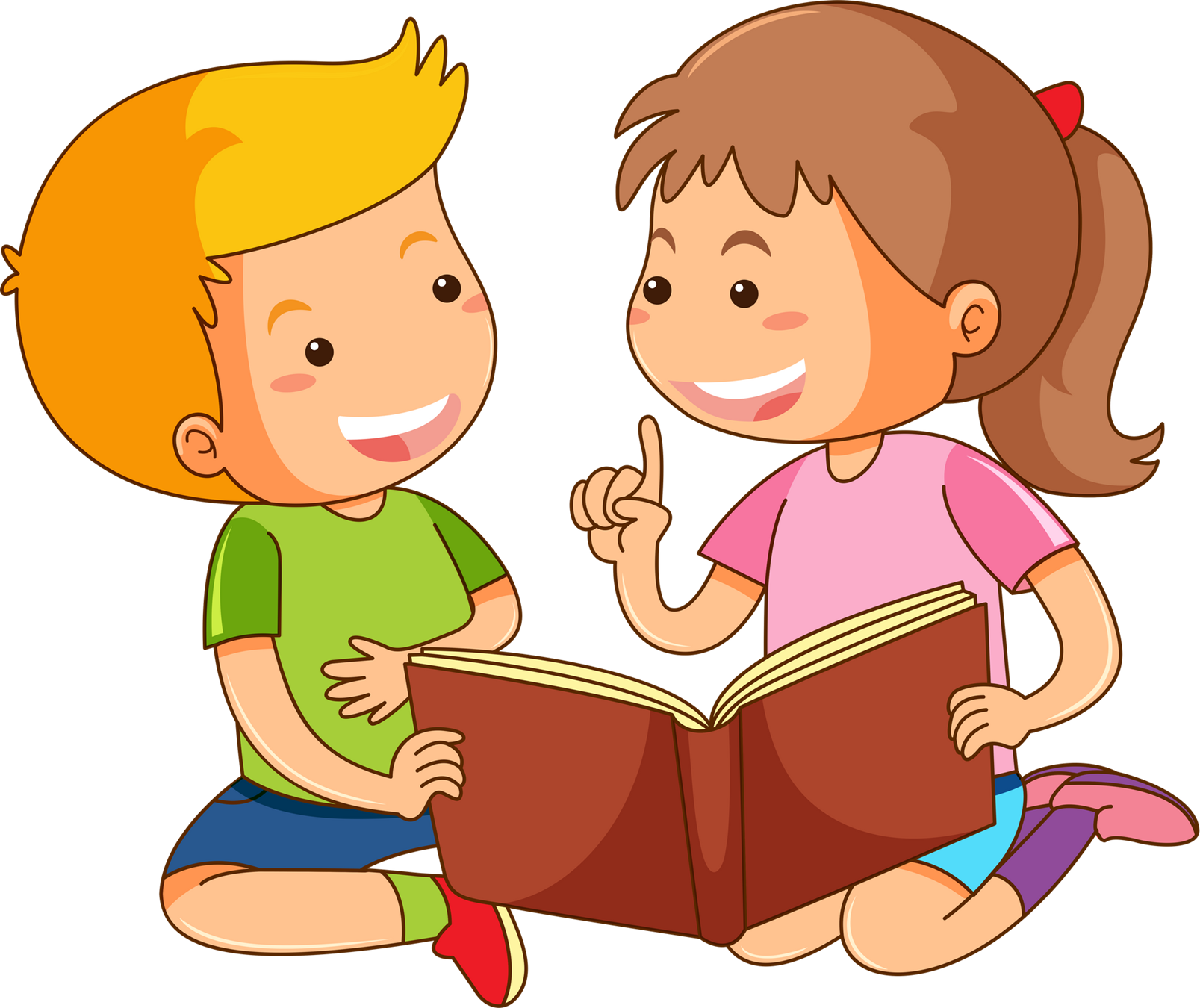 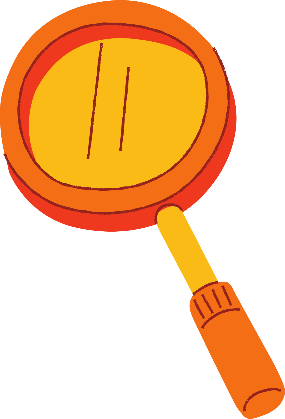 1. TRỤC CĂN THỨC Ở MẪU
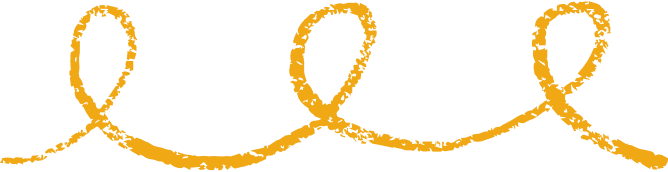 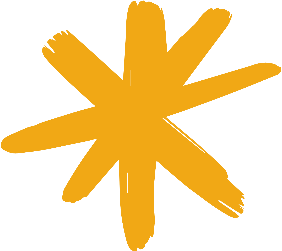 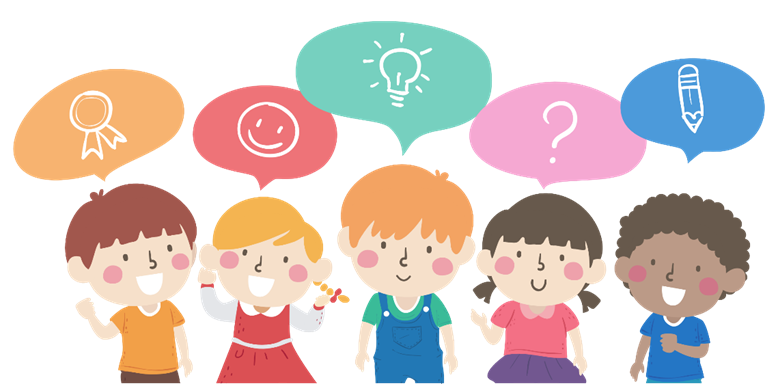 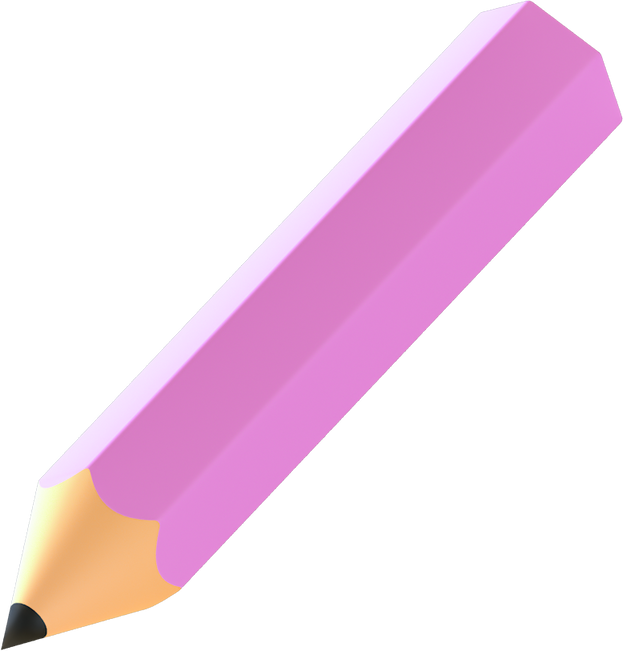 HĐKP 1
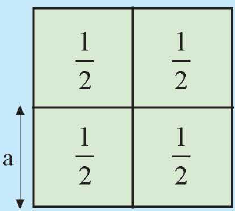 Bốn ô cửa hình vuông diện tích    m2 ghép thành cửa sổ như hình
a) Tính độ dài cạnh a (m) của mỗi ô cửa?
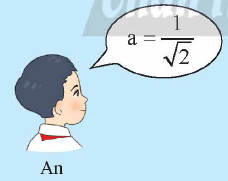 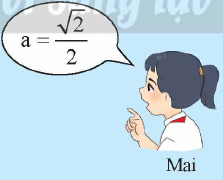 Ai đúng???

Ai sai???
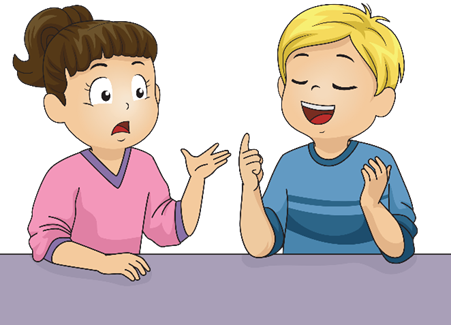 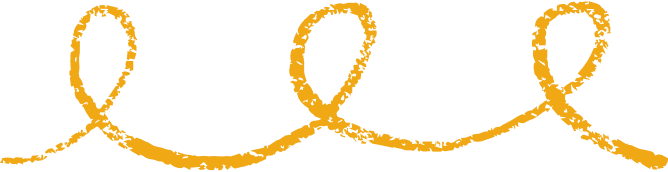 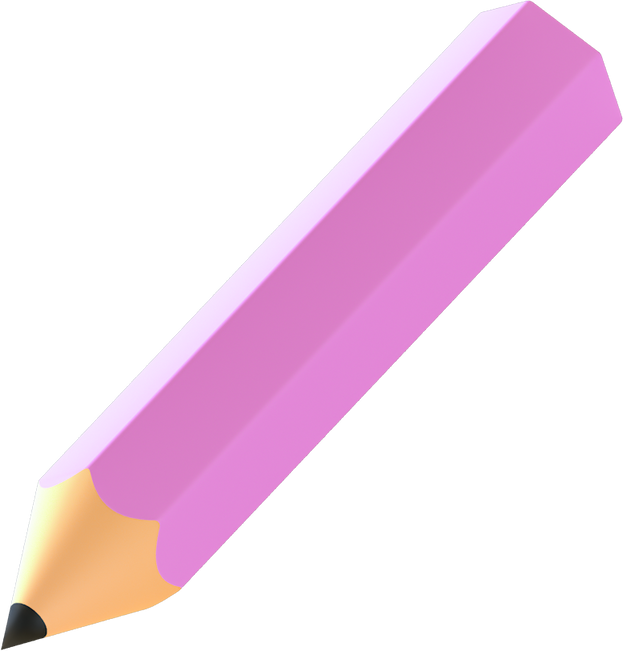 HĐKP 1
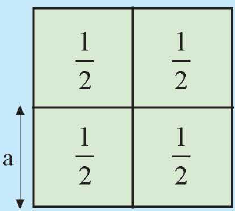 Bốn ô cửa hình vuông diện tích    m2 ghép thành cửa sổ như hình
a) Tính độ dài cạnh a (m) của mỗi ô cửa?
Kết quả của hai bạn đều đúng nhé!
Bạn An lấy căn bậc 2 số học của diện tích mỗi ô cửa sổ
Bạn Mai tính cạnh của cả cửa sổ rồi chia cho 2
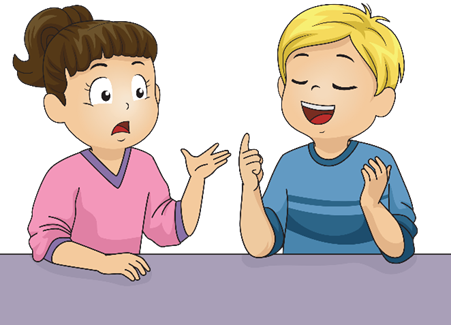 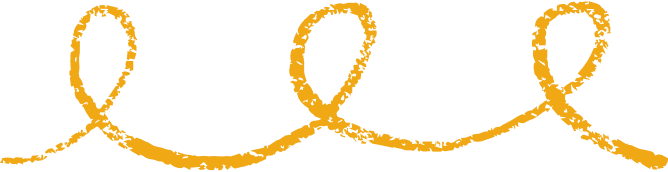 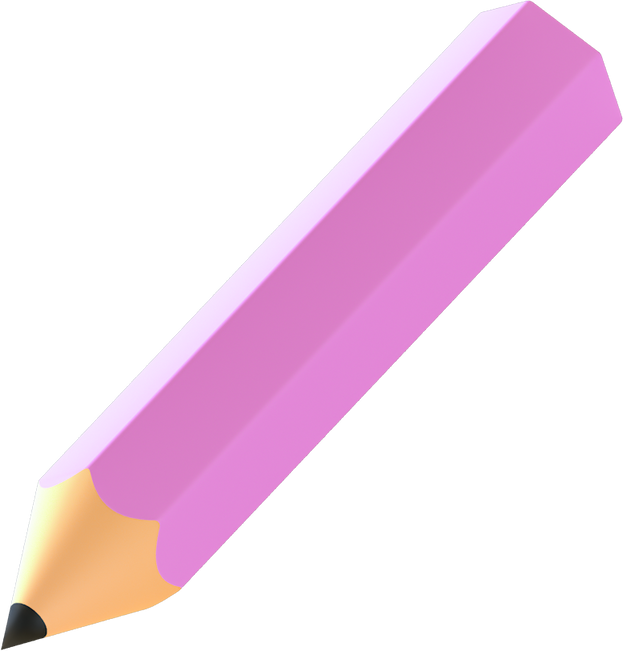 HĐKP 1
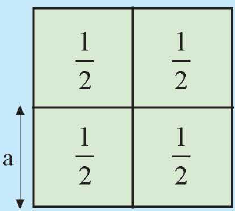 Bốn ô cửa hình vuông diện tích    m2 ghép thành cửa sổ như hình
b) Biết rằng                  . Không dùng máy tính cầm tay, hai bạn tìm giá trị gần đúng của độ dài mỗi ô cửa.
Theo em thì bạn nào sẽ cho ra kết quả nhanh hơn?
Bạn Mai sẽ tìm ra đáp số dễ dàng và nhanh hơn.
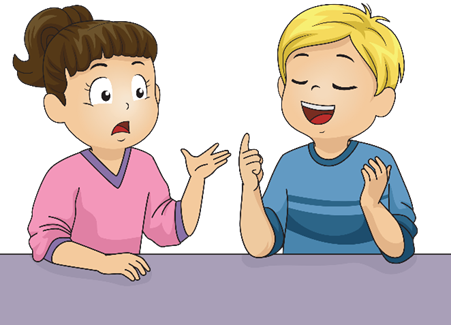 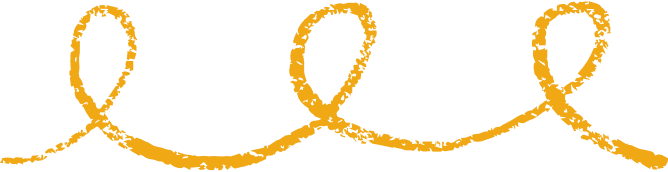 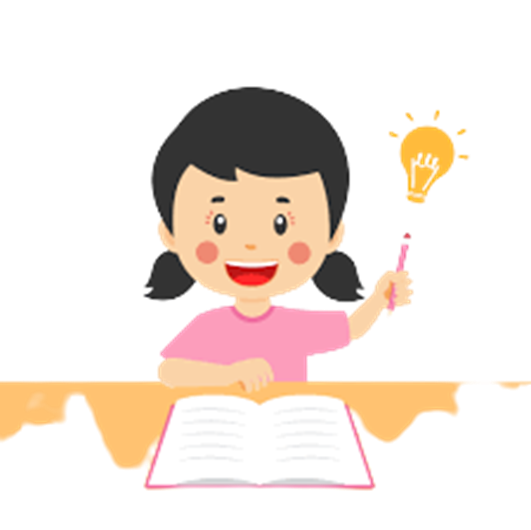 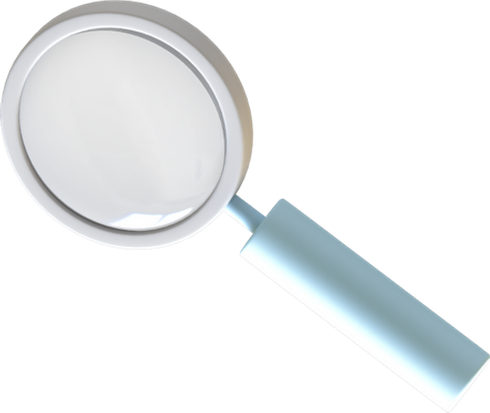 TỔNG QUÁT
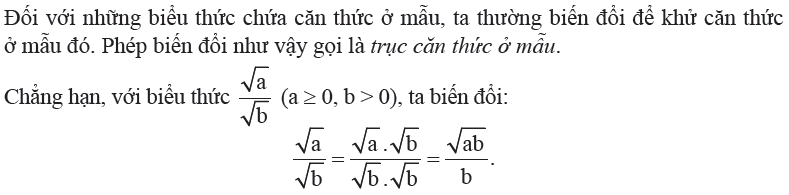 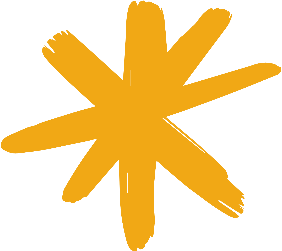 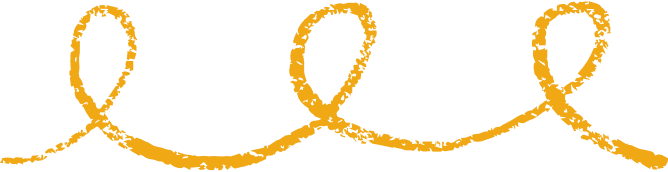 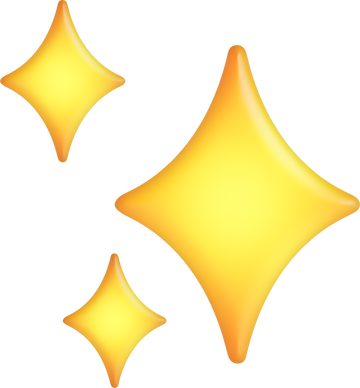 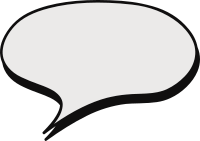 Ví dụ 1
Giải
Trục căn thức ở mẫu các biểu thức sau
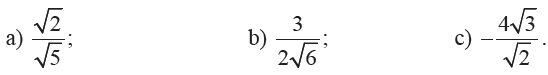 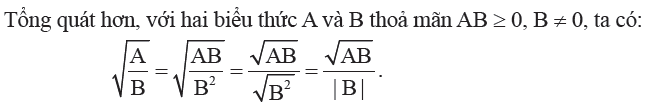 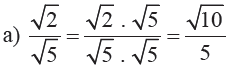 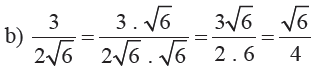 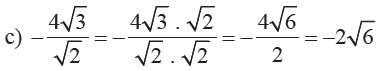 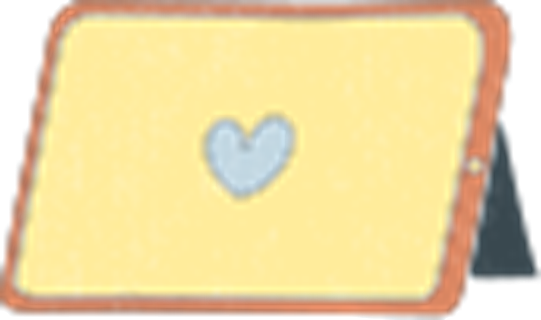 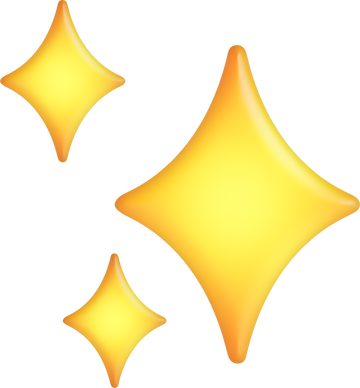 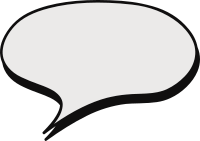 Ví dụ 2
Giải
Khử mẫu của biểu thức lấy căn
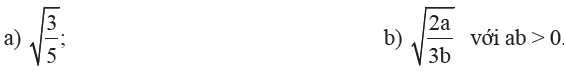 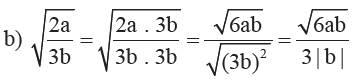 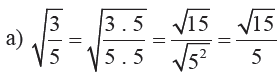 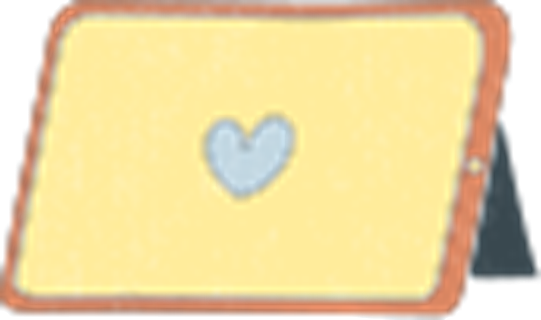 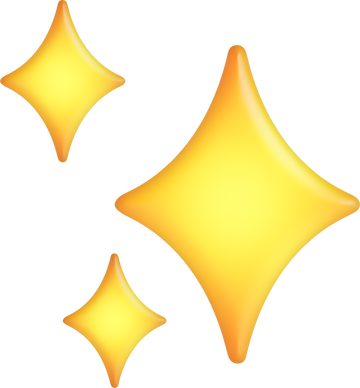 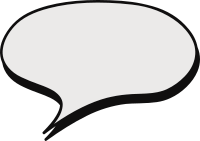 Ví dụ 3
Giải
Trục căn thức ở mẫu các biểu thức sau
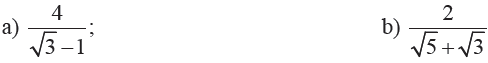 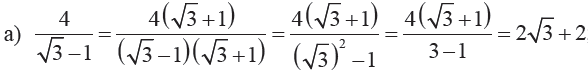 LƯỢNG LIÊN HỢP
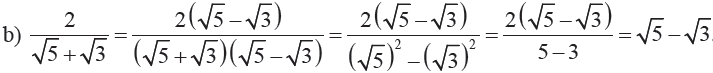 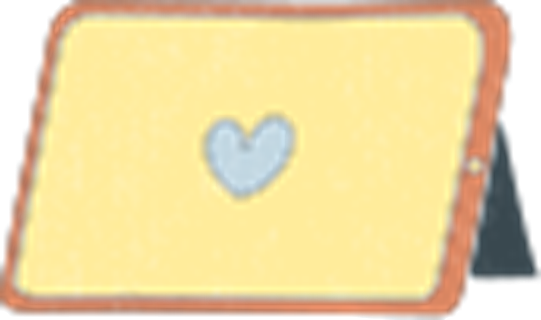 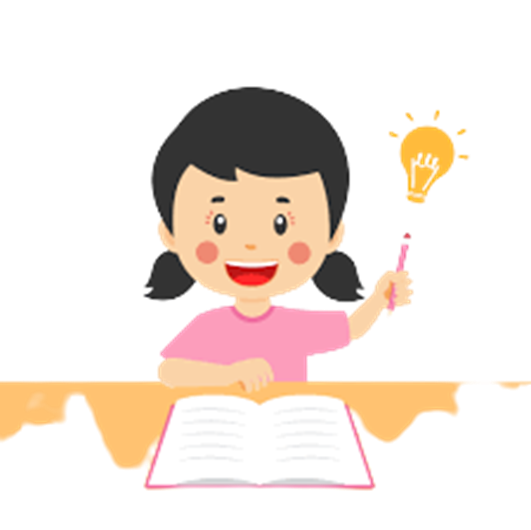 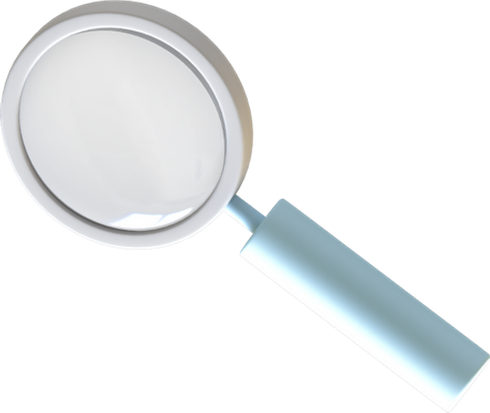 TỔNG QUÁT
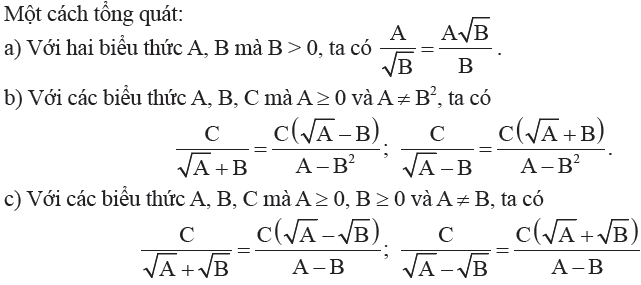 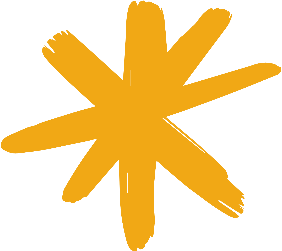 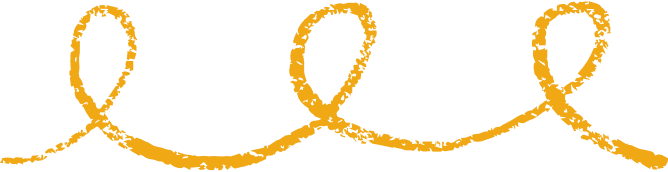 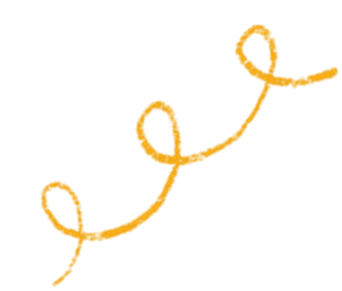 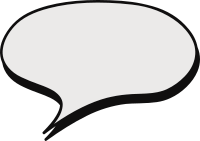 Đáp án
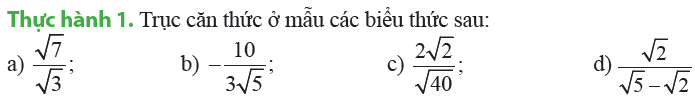 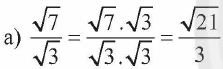 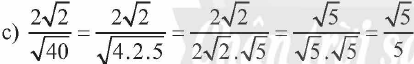 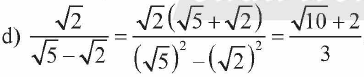 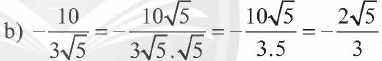 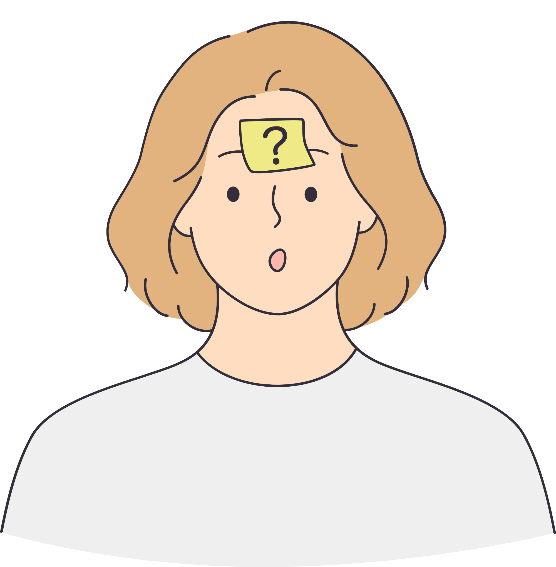 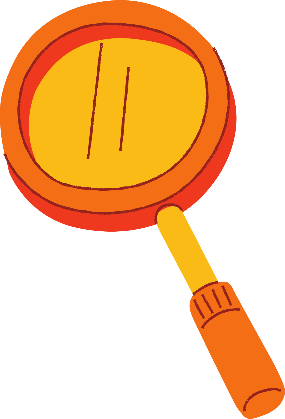 2. RÚT GỌN BIỂU THỨC CHỨA CĂN THỨC BẬC HAI
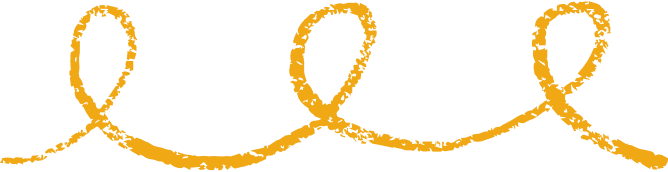 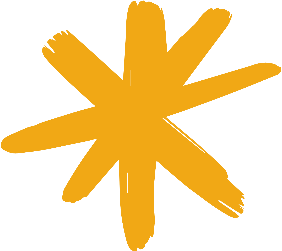 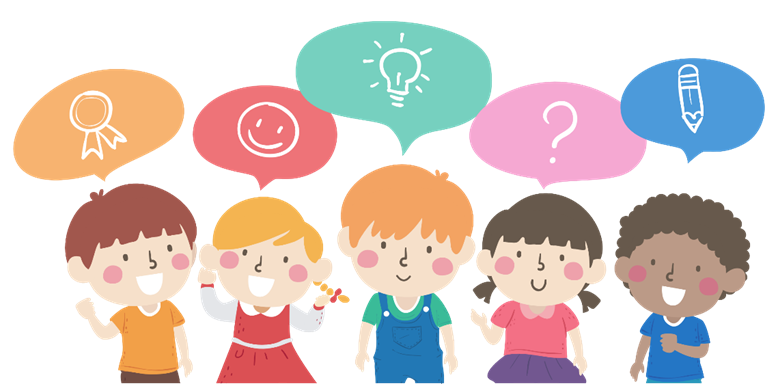 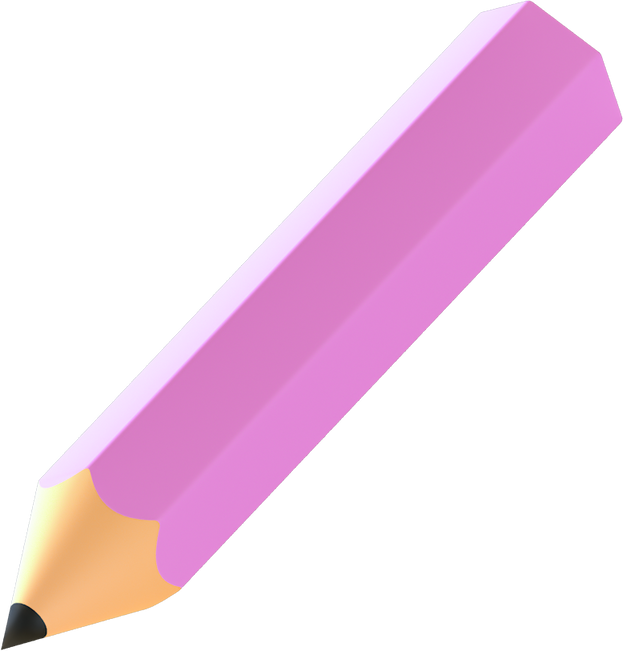 Hình vuông ABCD được chia thành hai hình vuông và hai hình chữ nhật.
Tính độ dài đường chéo của hai hình vuông AMIN và CEIF.
Tính độ dài đường chéo của hình vuông ABCD theo hai cách khác nhau.
HĐKP 2
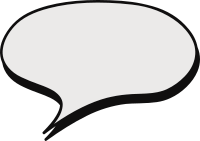 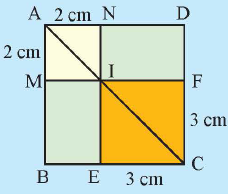 Giải
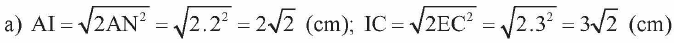 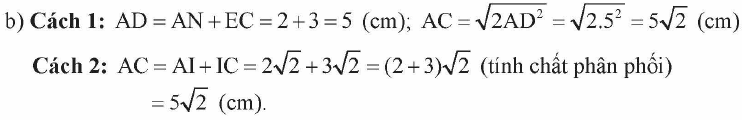 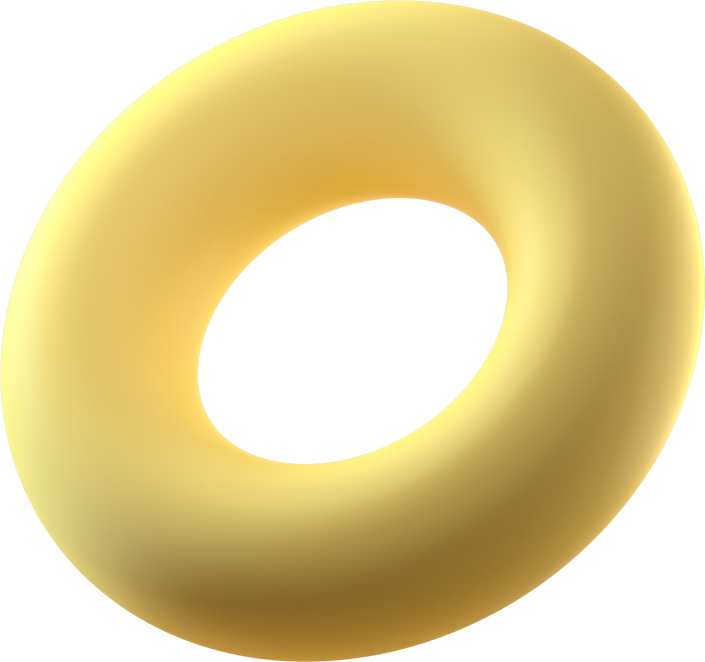 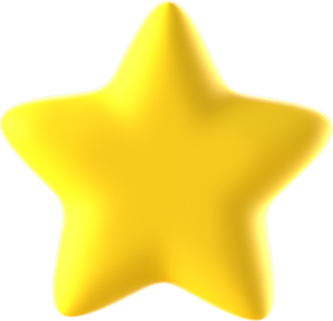 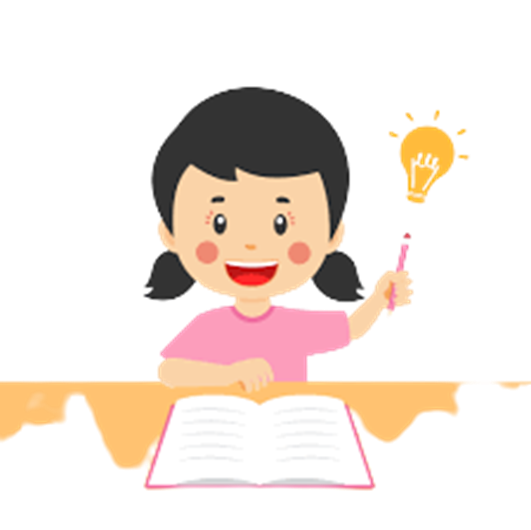 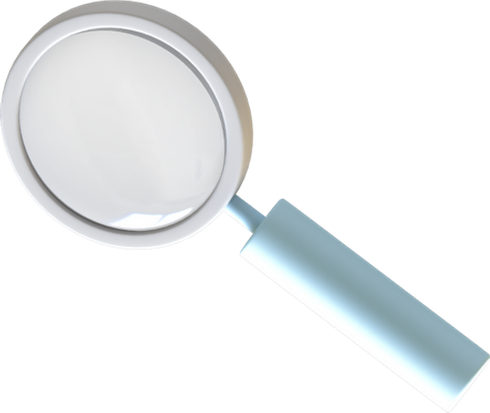 TỔNG QUÁT
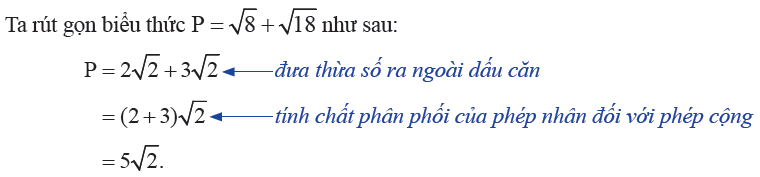 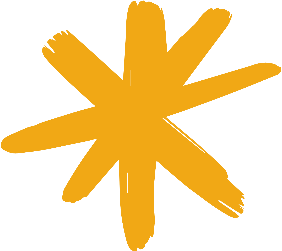 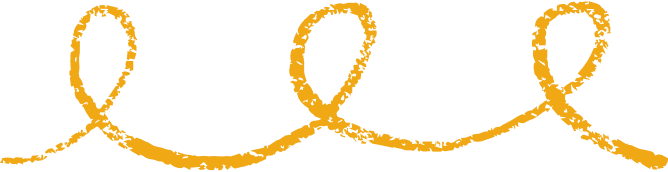 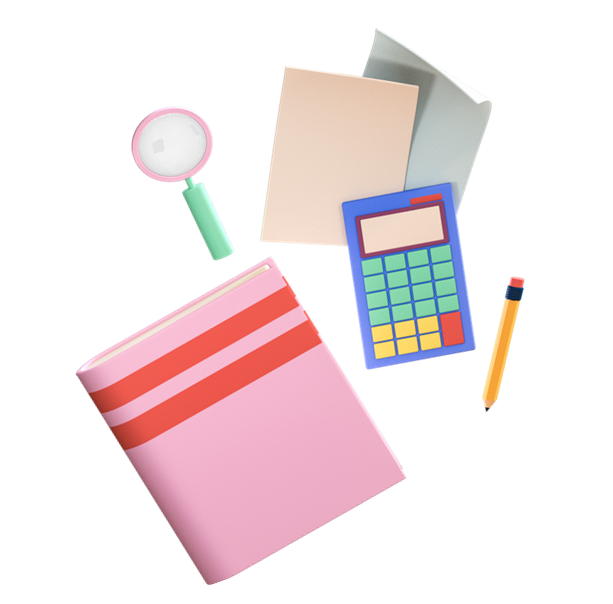 Ví dụ 4
Rút gọn các biểu thức sau
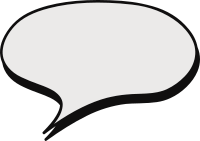 Giải
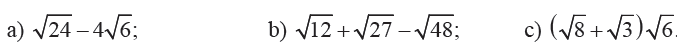 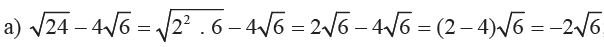 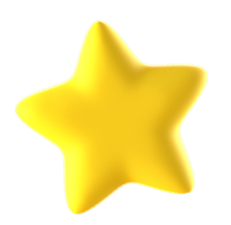 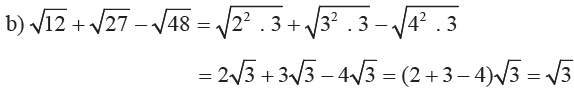 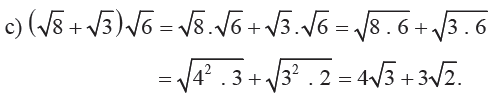 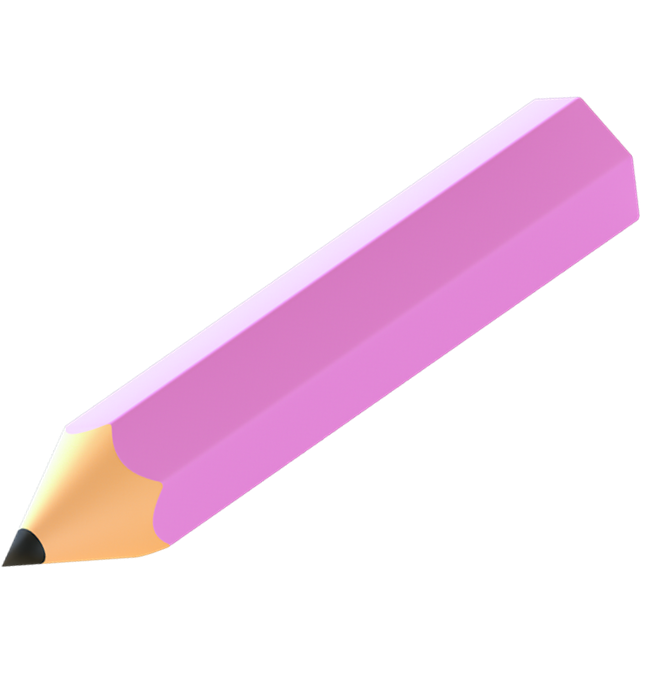 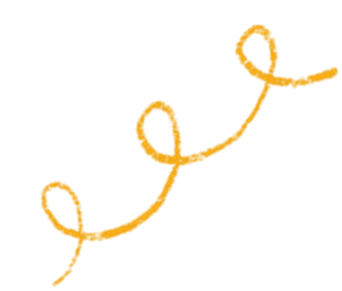 Thực hành 2:
Rút gọn các biểu thức sau
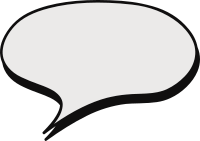 Giải
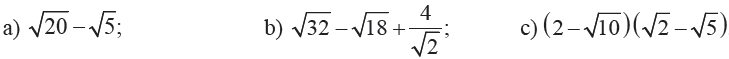 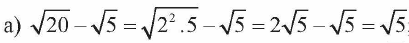 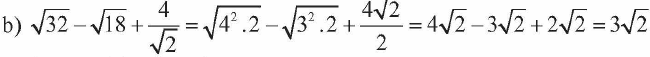 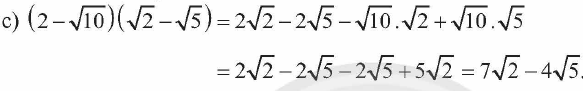 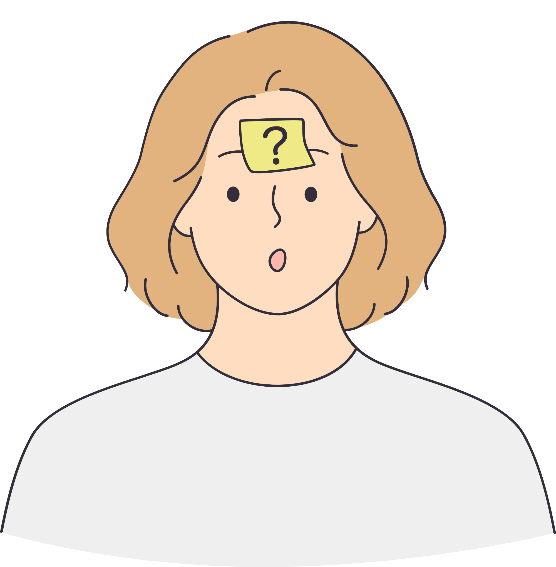 CÂU HỎI TÌNH HUỐNG
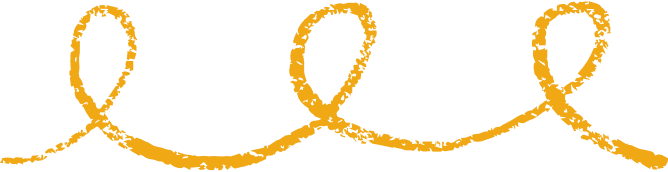 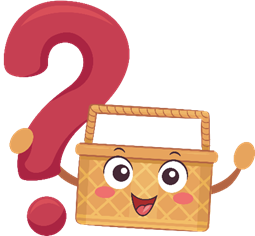 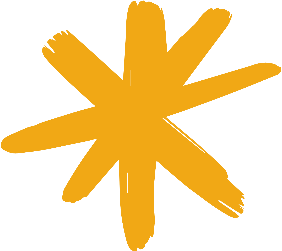 Một khu đất hình tam giác vuông tiếp giáp với hai thửa ruộng hình vuông có diện tích như hình bên.
Khu đất hình tam giác vuông có chu vi bằng chu vi thửa ruộng bé không?
Kiểm tra bằng cách nào?
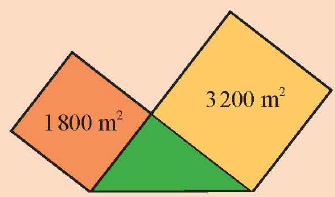 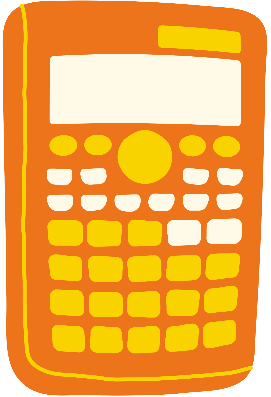 ĐÁP ÁN
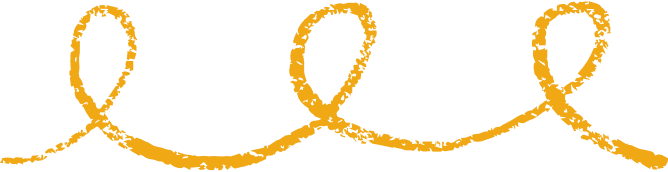 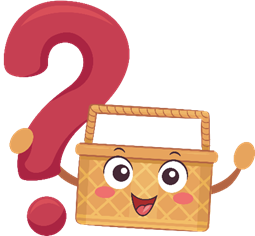 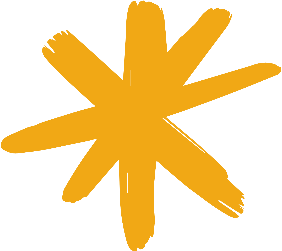 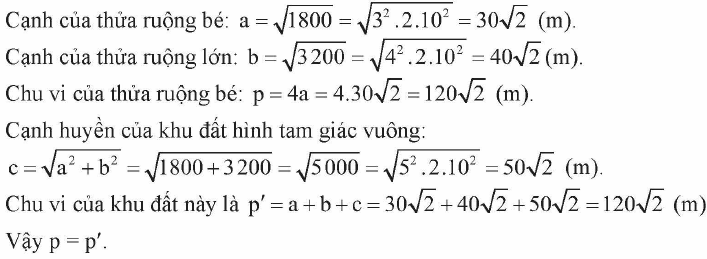 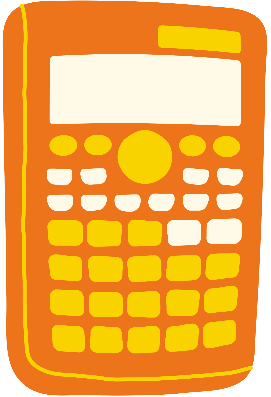 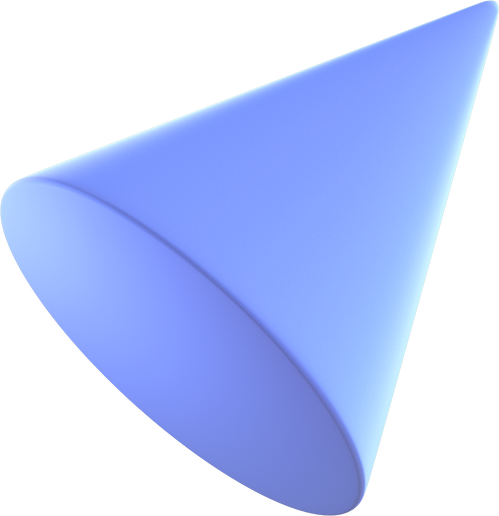 HƯỚNG DẪN VỀ NHÀ
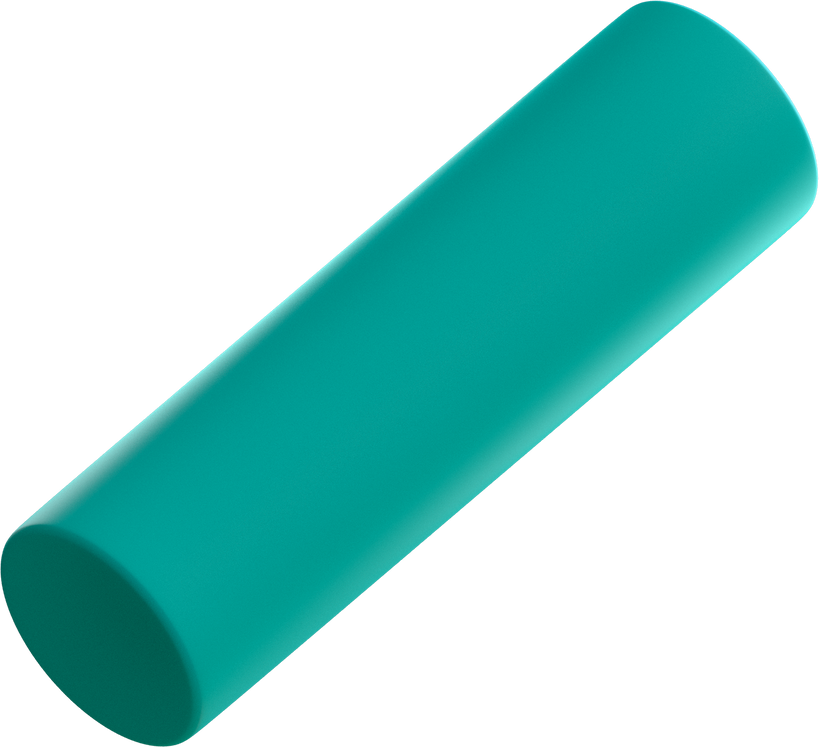 Hoàn thành bài tập trong SGK trang 56.
Ghi nhớ kiến thức trọng tâm trong bài.
Chuẩn bị bài mới: “Bài tập cuối chương 3”.
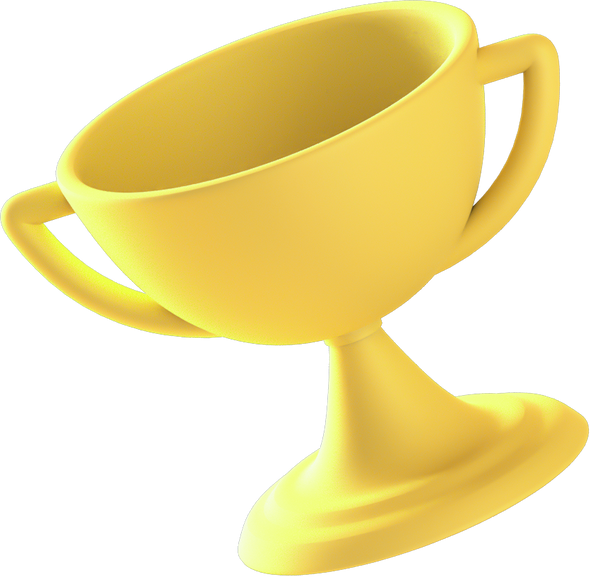 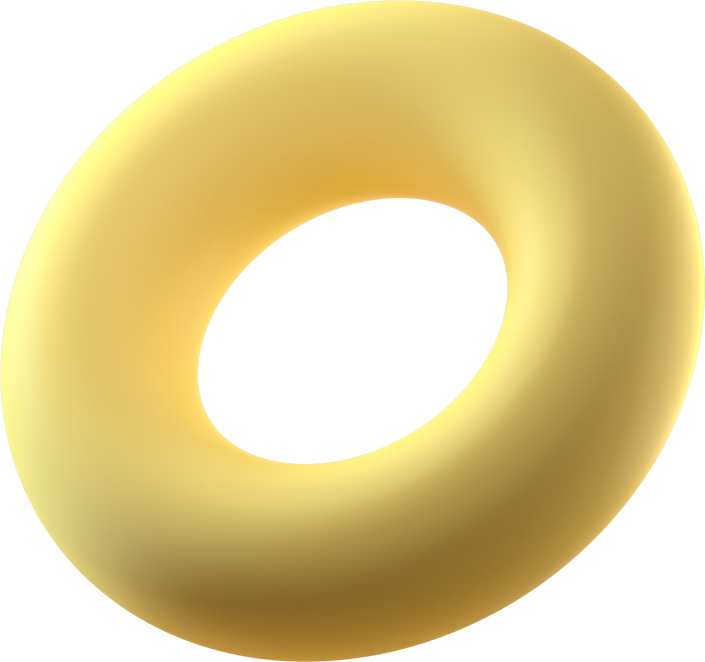